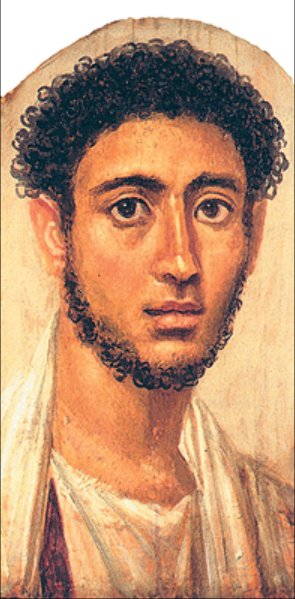 ЭНКАУСТИКА, ИЛИ КАК РИСОВАТЬ ВОСКОМ
ИЗ ИСТОРИИ ВОЗНИКНОВЕНИЯ ЭНКАУСТИКИ
Эта техника создания изображений  появилась раньше, чем рисование масляными красками. Энкаустика использовалась в античности с V в. до н.э.: древнегреческие художники писали по деревянным доскам, терракотовым плитам, по мрамору, слоновой кости, а также в настенных росписях  по штукатурке. Наиболее известны так называемые «фаюмские портреты» (Египет, I-III век н.э.)
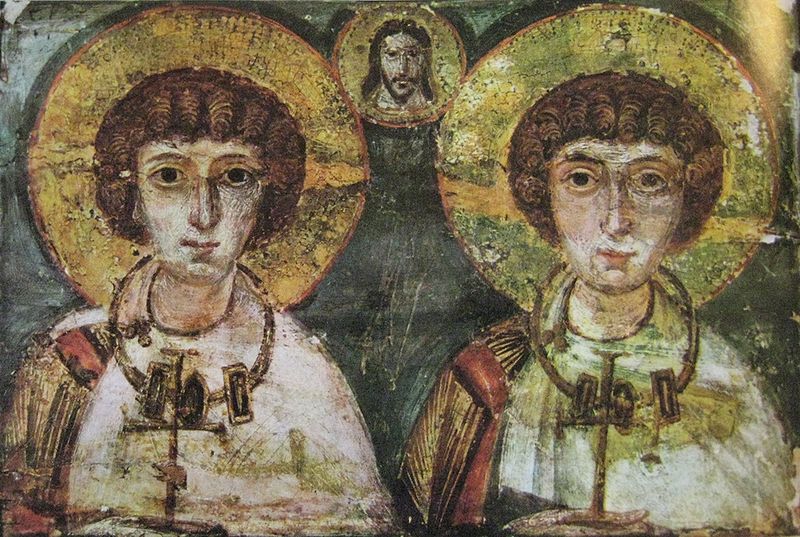 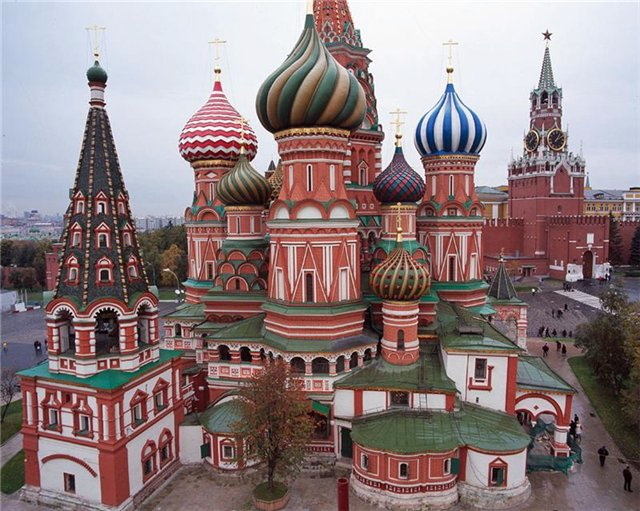 В настоящее время  эта технология применяется для заполнения утрат красочного слоя и его закрепления при реставрации живописи. Существует метод спасения камня от грибковой коррозии, широко применяется восковая защита в промышленности, так как воск не боится морской воды, солнечной радиации, воздействия кислот, стоек к перепадам температур, ложится на любую поверхность. Антикоррозийными составами покрываются различные скульптуры, сооружения из бетона (дамбы), архитектурные сооружения. Среди них - собор Василия Блаженного, Грановитая палата Московского Кремля, дворец графа Шереметьева в Останкино.
Для выполнения работ в технике «энкаустика» восковые мелки наносят на поверхность утюга, включённого на минимальную мощность.  Затем расплавленную массу  переносят на глянцевый картон или бумагу
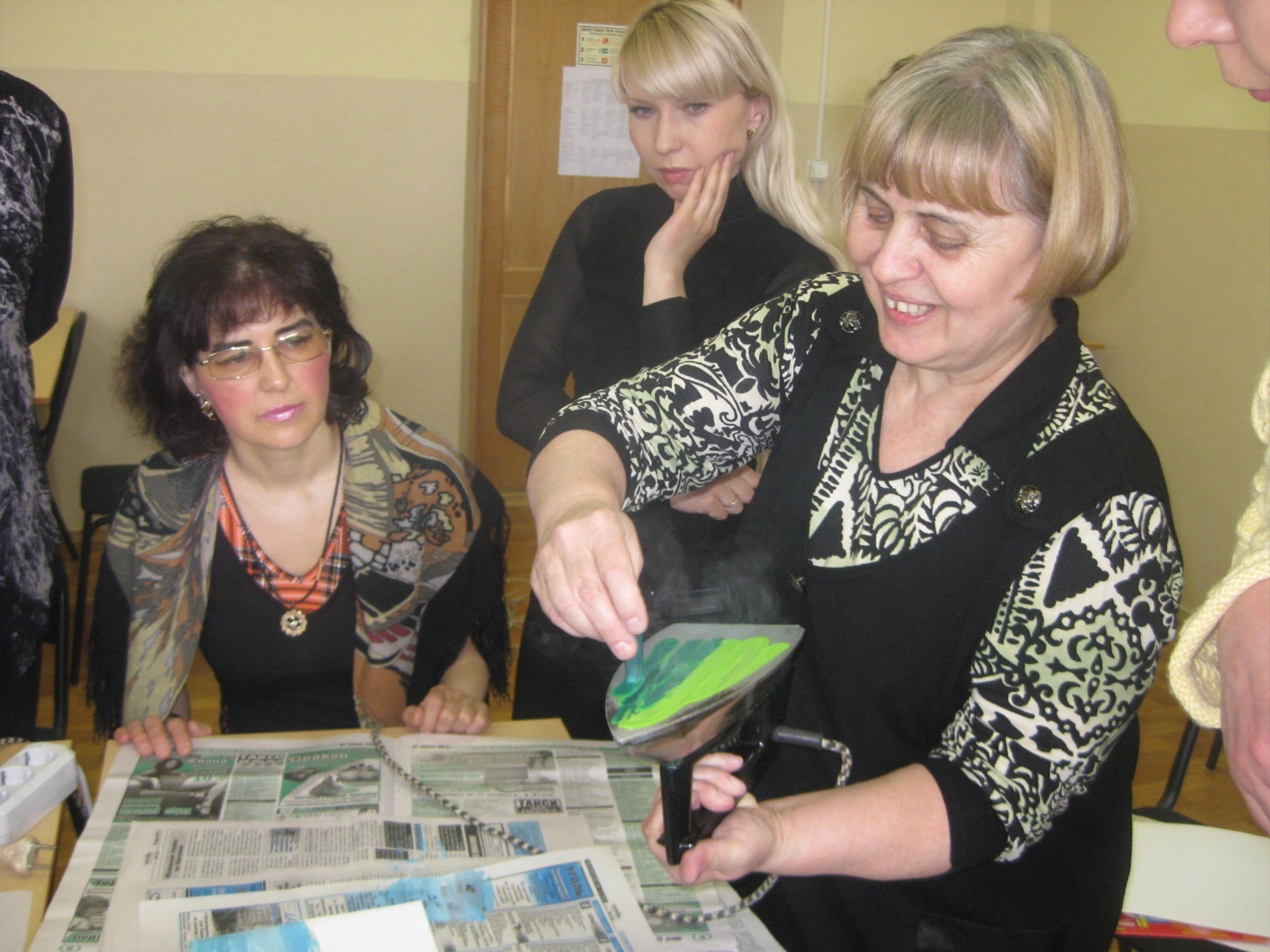 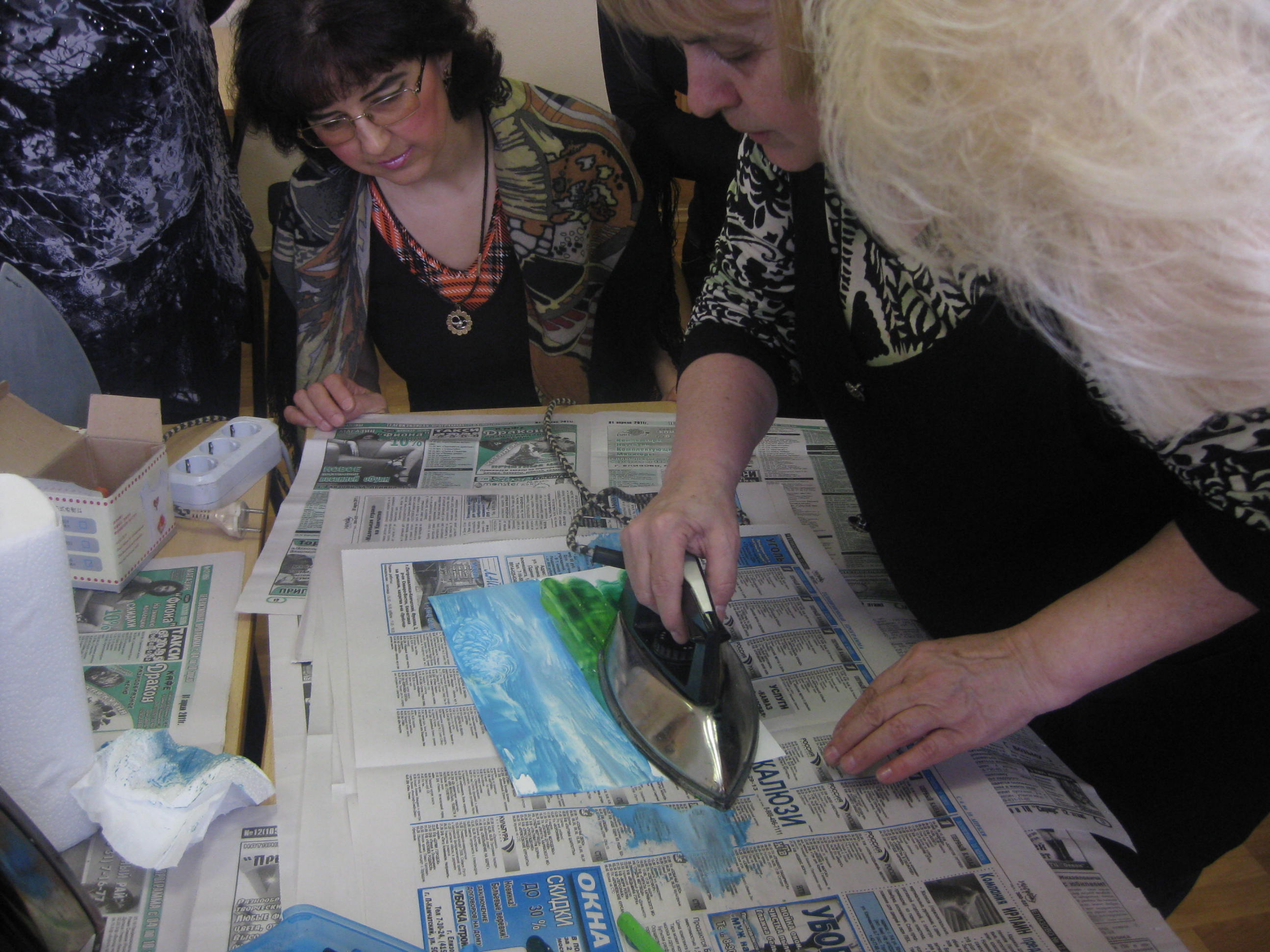 ОСНОВНЫЕ ПРИЁМЫ РАБОТЫ В ТЕХНИКЕ «ЭТКАУСТИКА»
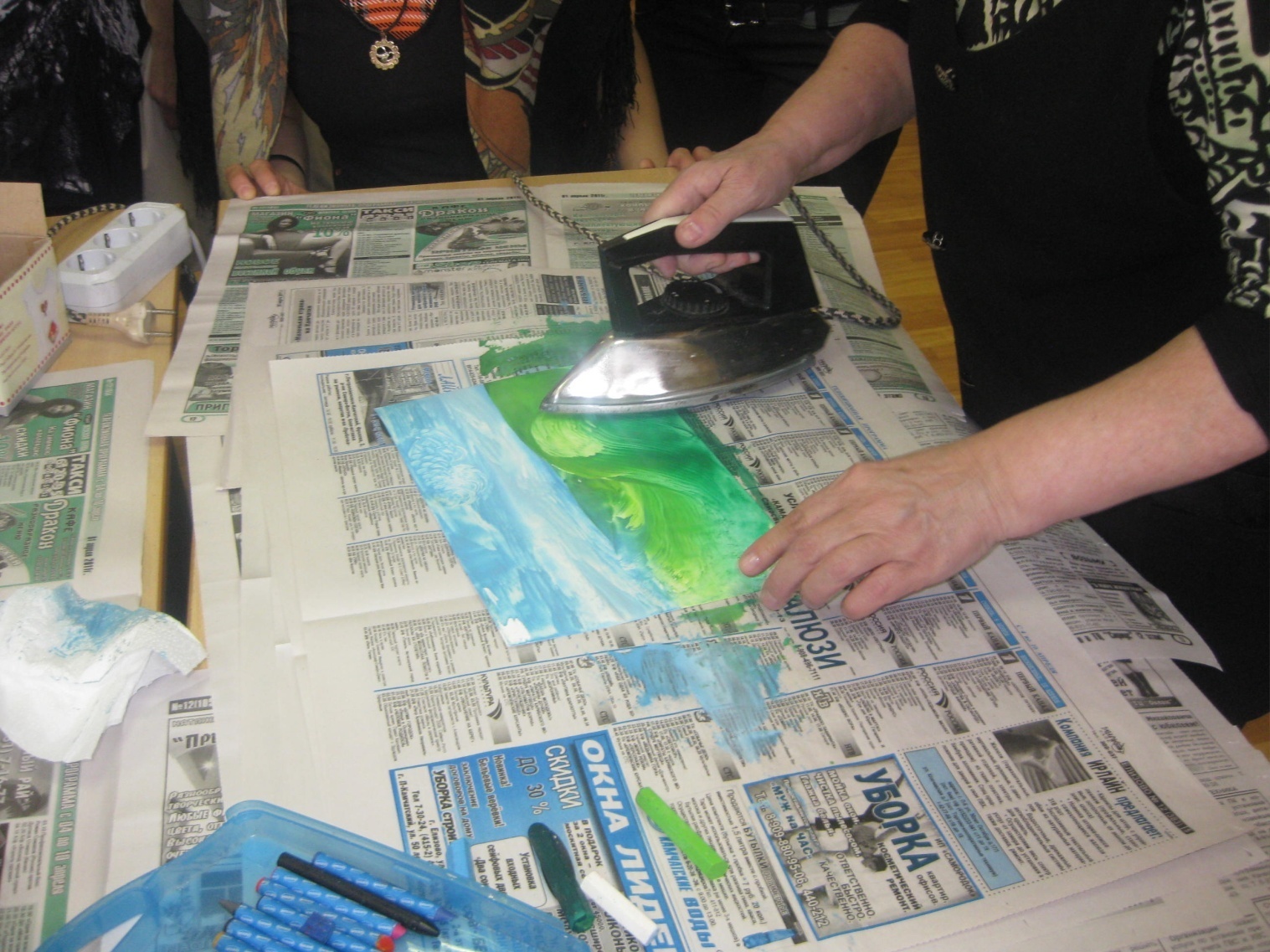 Приём первый - разглаживание - представляет собой элементарное гладящее движение утюгом
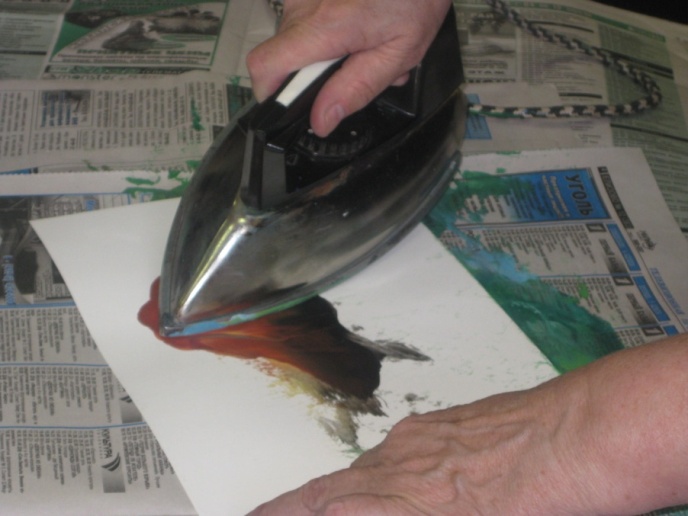 Вторым приёмом - оттиском - создаются прожилки. Утюг прикладывают к картону, а потом приподнимают на несколько секунд
Третий приём заключается в работе боковой стороной утюга. Утюг ставят ребром на уже нанесённый основным приёмом фон 
и получают вертикальные и горизонтальные линии - трава, кусты, тонкие деревья
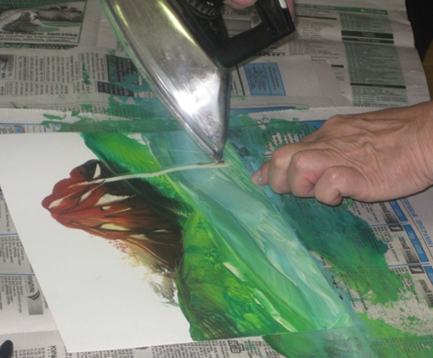 Четвёртый приём - рисование кончиком утюга. Носиком утюга подцепляют немного воскового мелка и им рисует. Таким приёмом можно нарисовать мелкие детали, например, цветы, птиц
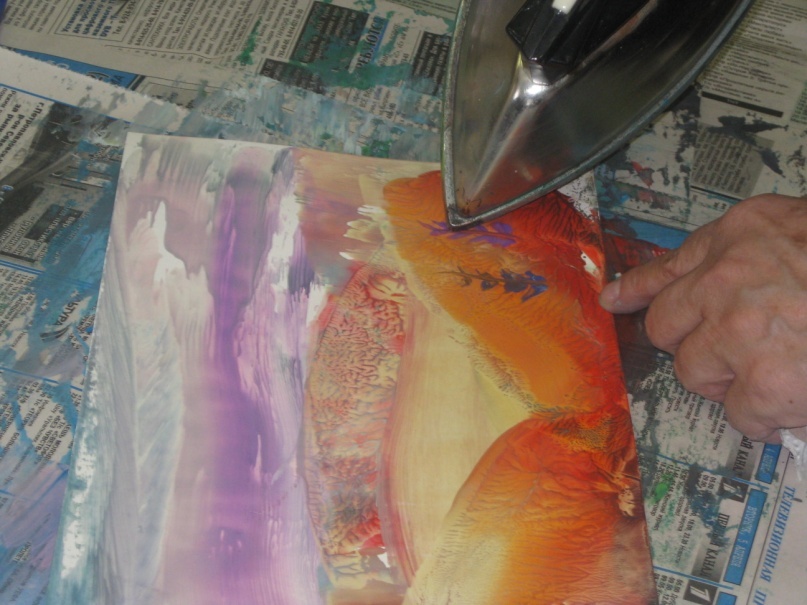 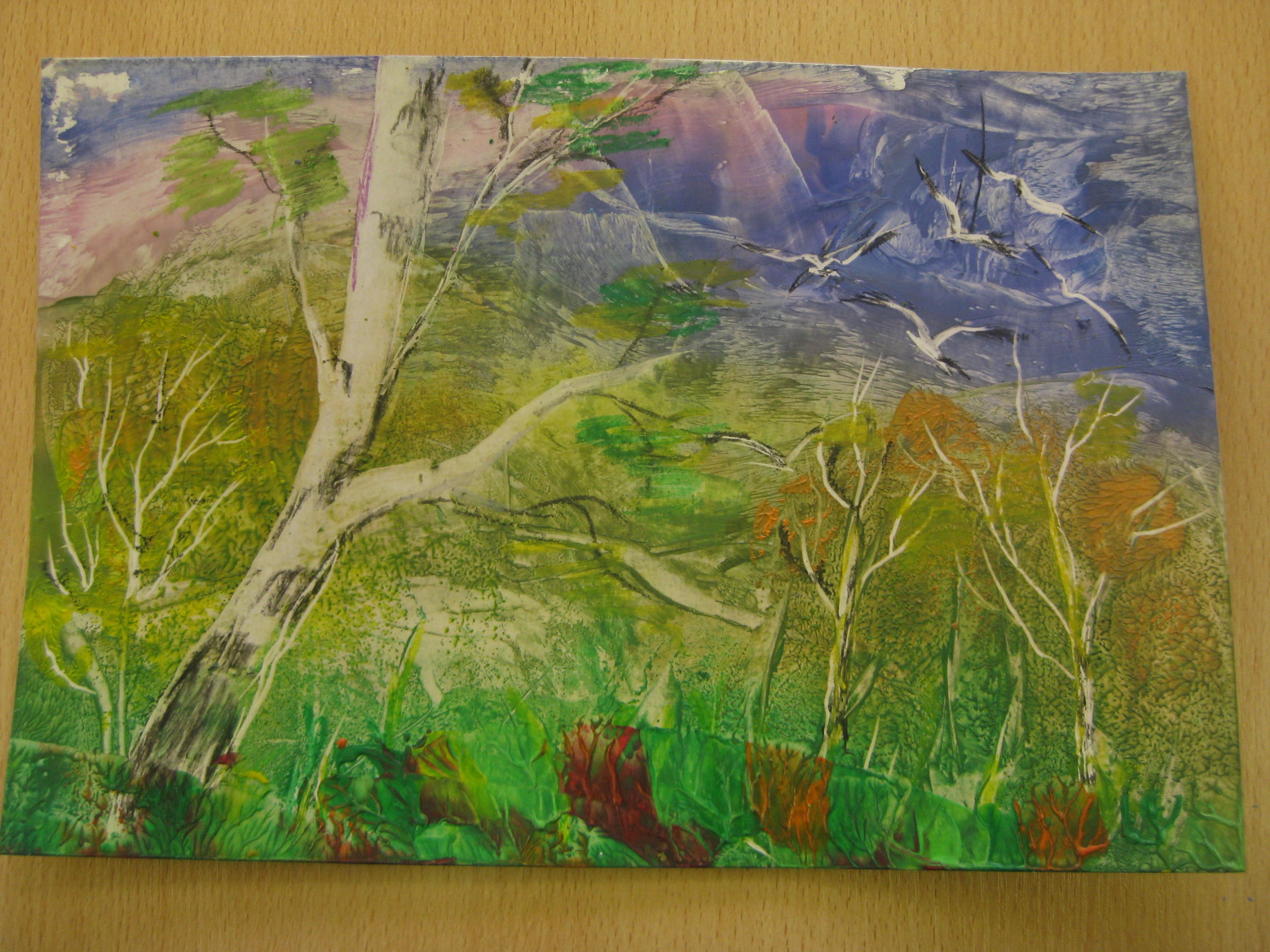 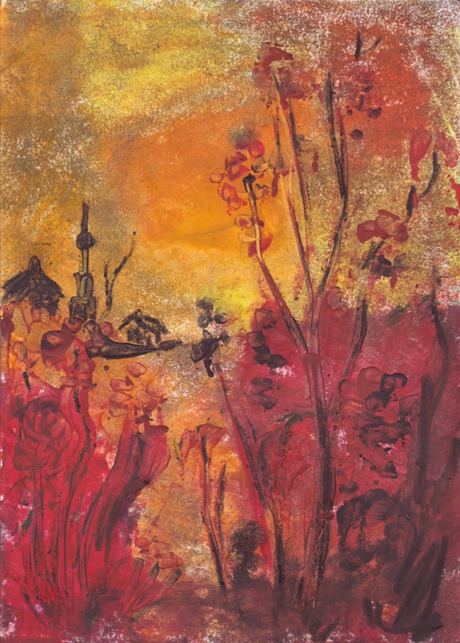 Работы, созданные в технике «энкаустика» - это увлекательная игра, праздник воображения и интуиции, радость постоянных открытий, потому что, начиная работу, никогда не знаешь, что получится в результате. Попробуйте, и вы не разочаруетесь!
РАБОТЫ УЧАЩИХСЯ
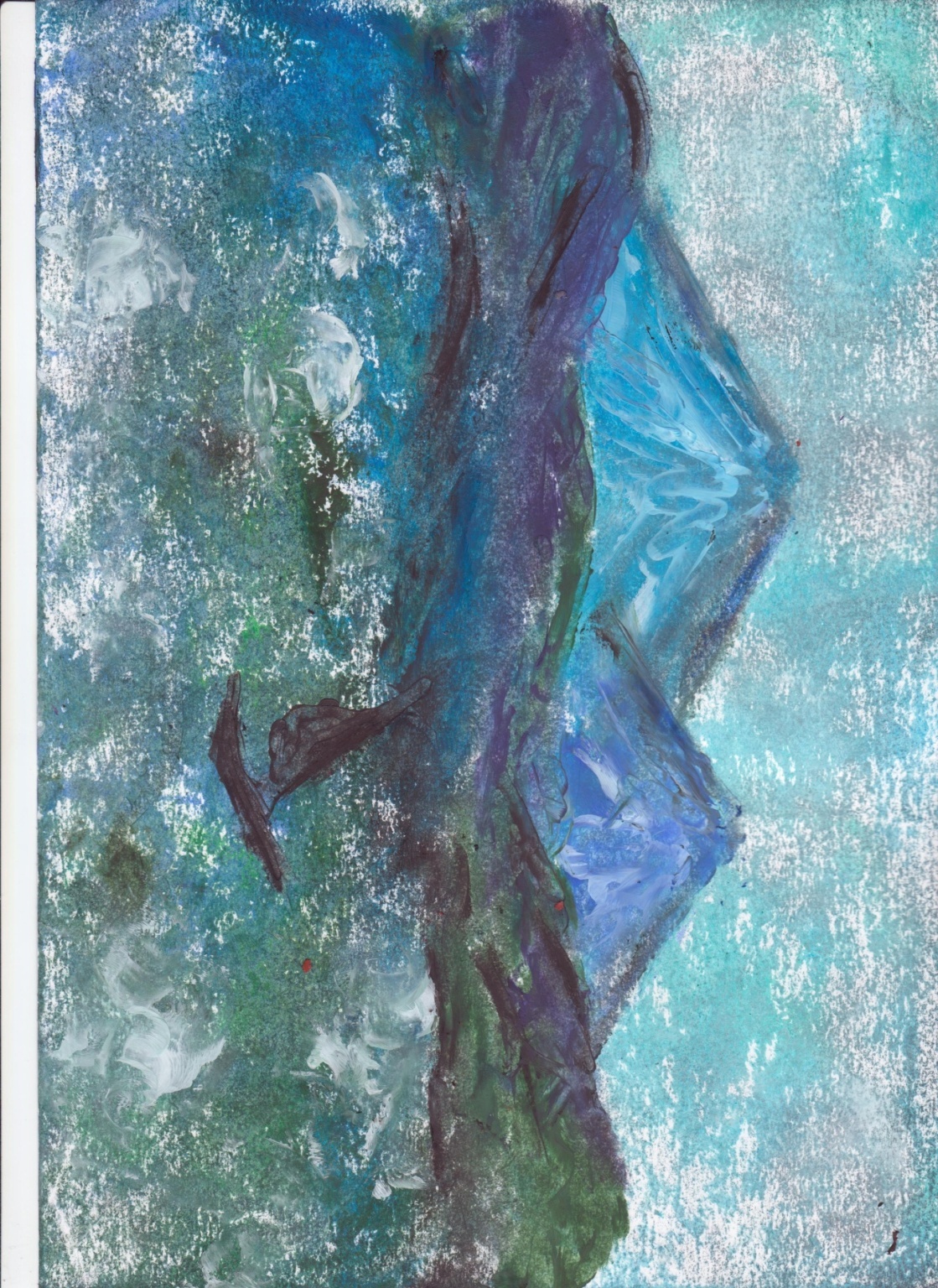 Руснак Таня, 12 лет. Шторм в Авачинской бухте
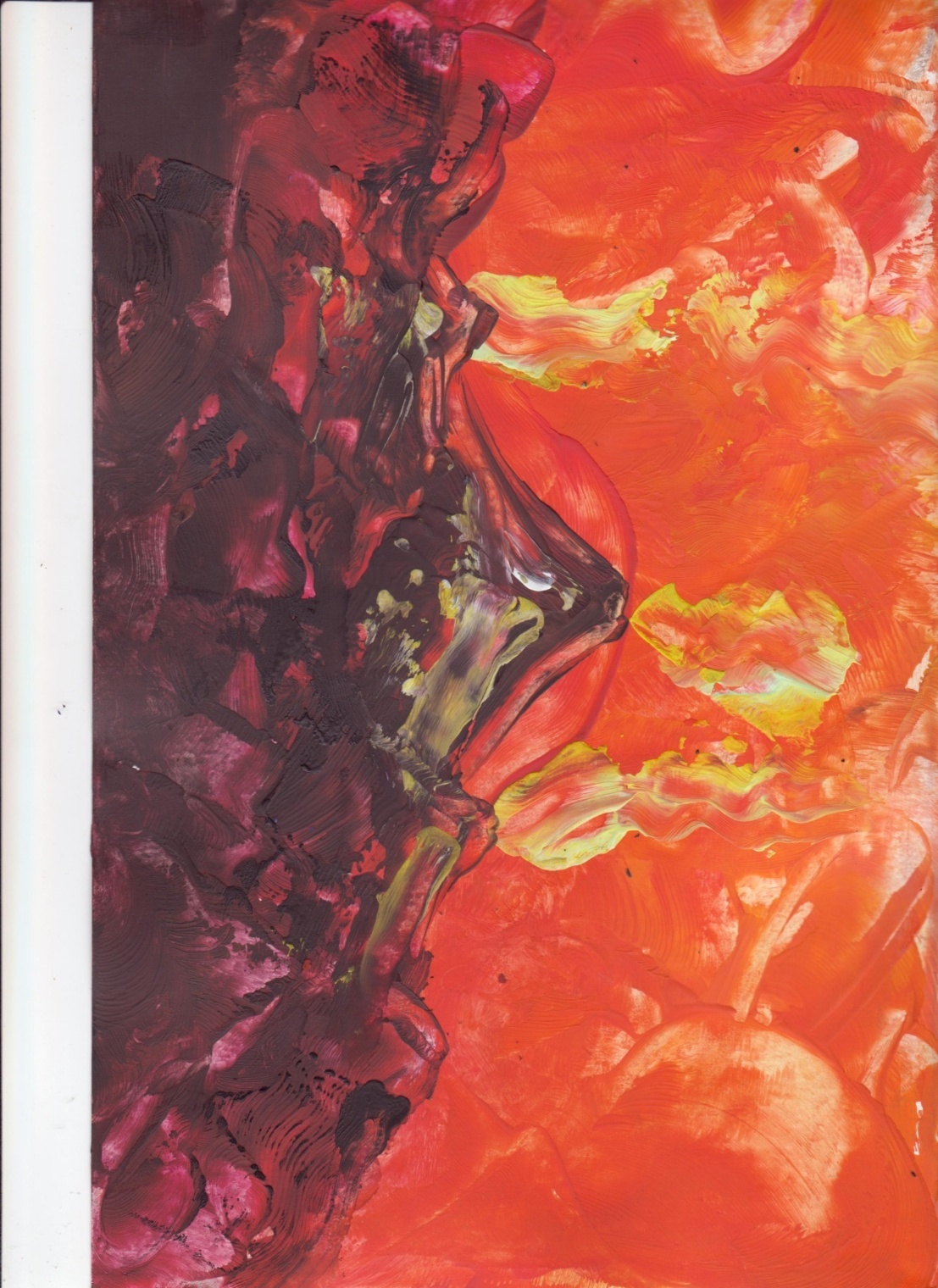 Рехнер Юля, 11 лет. Камчатка - край вулканов
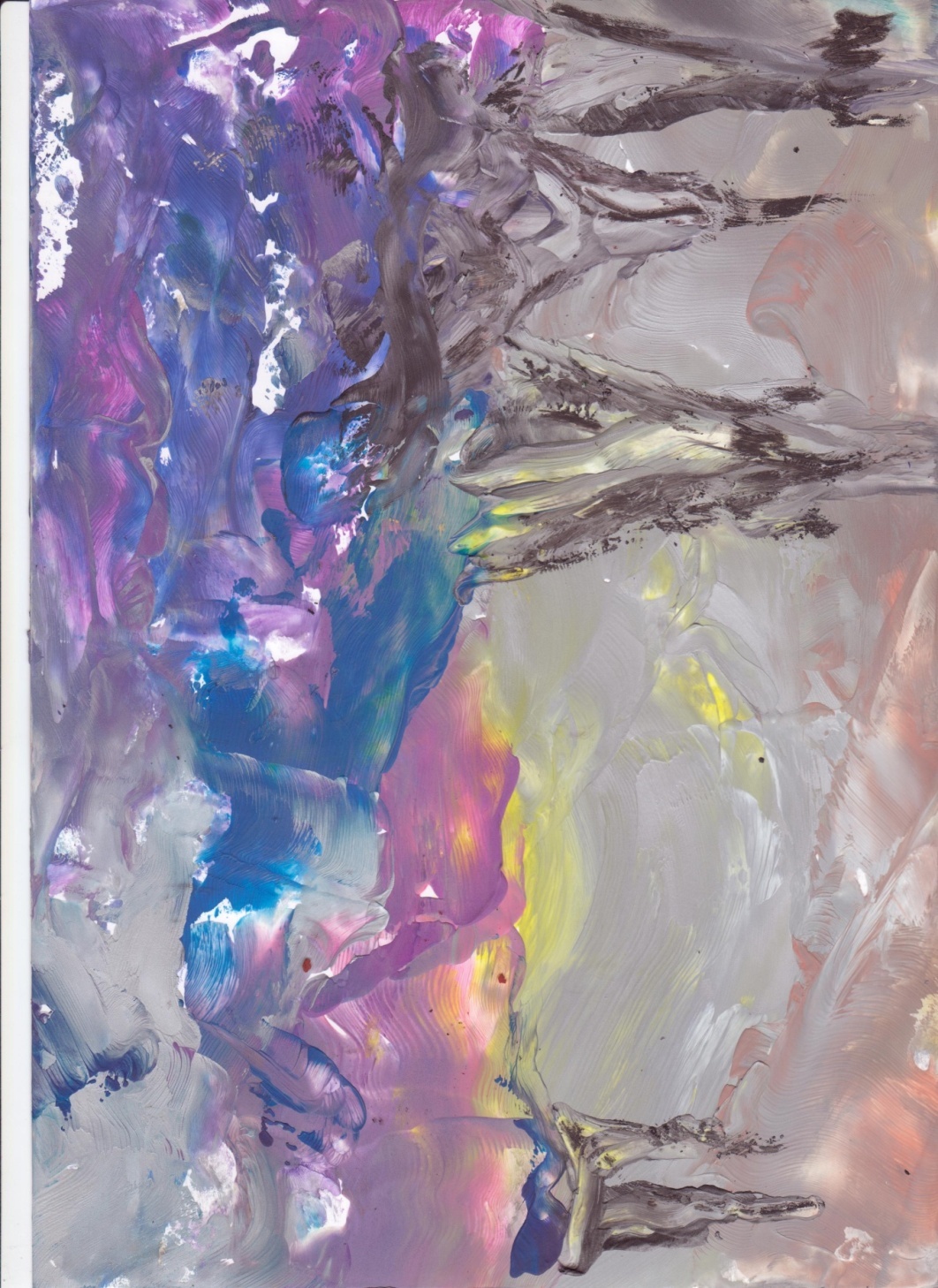 Солдатов Даниил, 12 лет. Властелин колец. Две башни
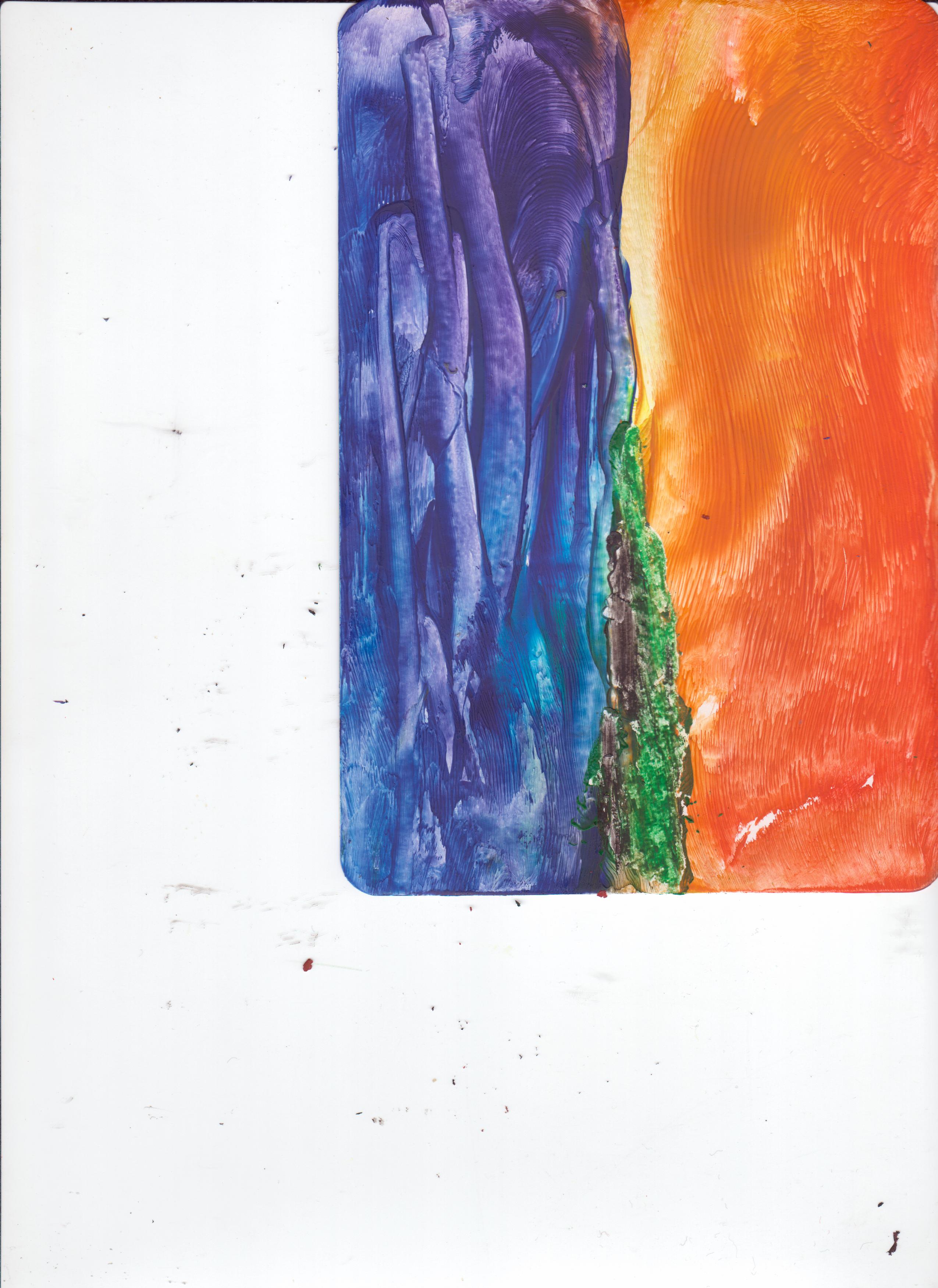 Гаджиева Лейла, 11 лет. Закат
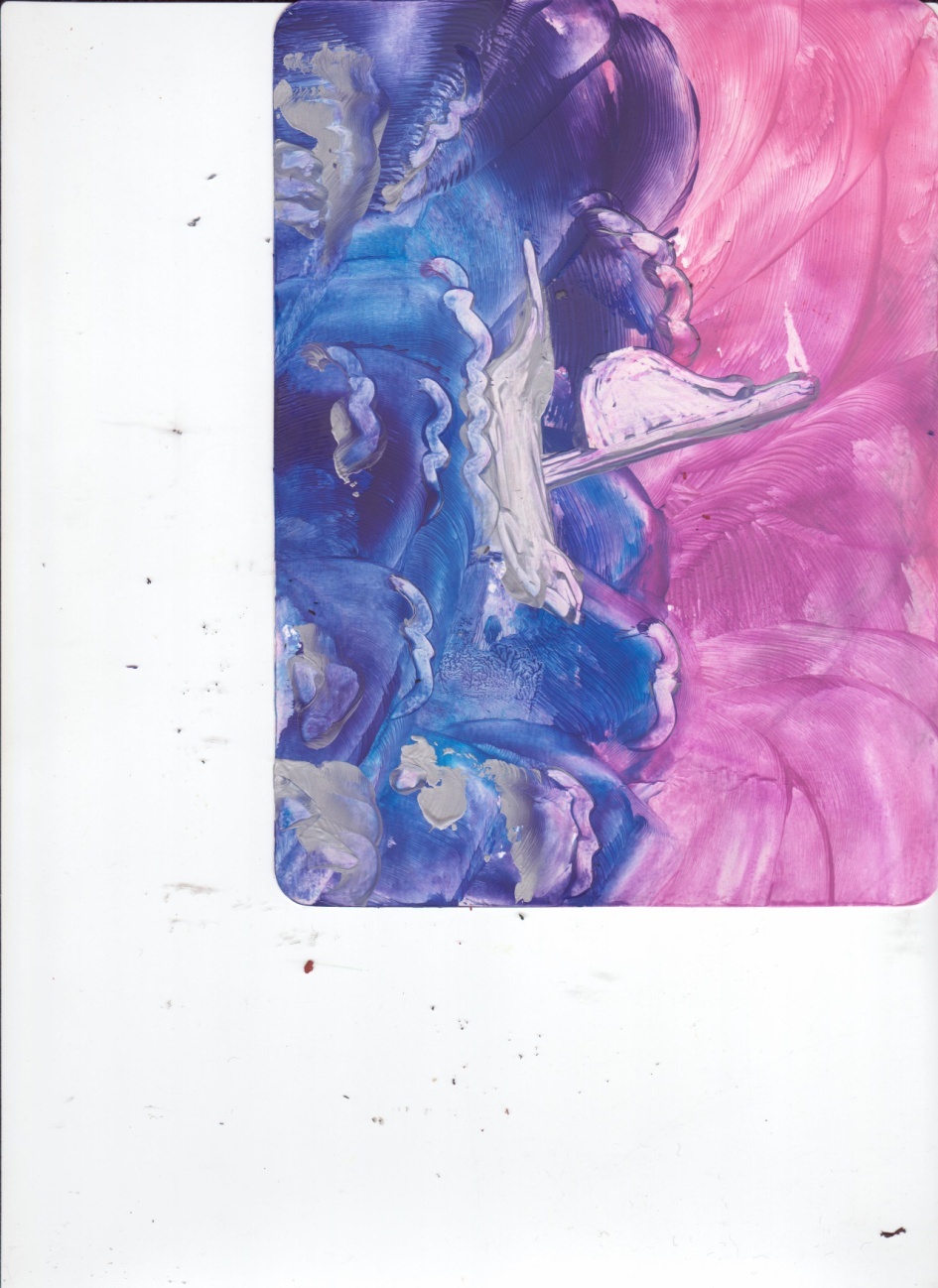 Гаджиева Лейла, 11 лет. Одинокий парус
ЛИТЕРАТУРА
1.Хвостенко Т. В. Энкаустика. Искусство, пережившее тысячелетия. / Послесловие Л. Ф. Дьяконицына. — М.: Советский художник, 1985.
2. Кравченко А. С., Уткин А. П. «Икона.Секреты ремесла» / Style ALTD, М., 1993.